ĐÁP CA 
SAU CHÚA NHẬT XXVII
THƯỜNG NIÊN
THỨ HAI
SAU CHÚA NHẬT XXVII
THƯỜNG NIÊN
Đáp ca:
Lạy Chúa, Ngài đưa con lên khỏi huyệt để con được sống.
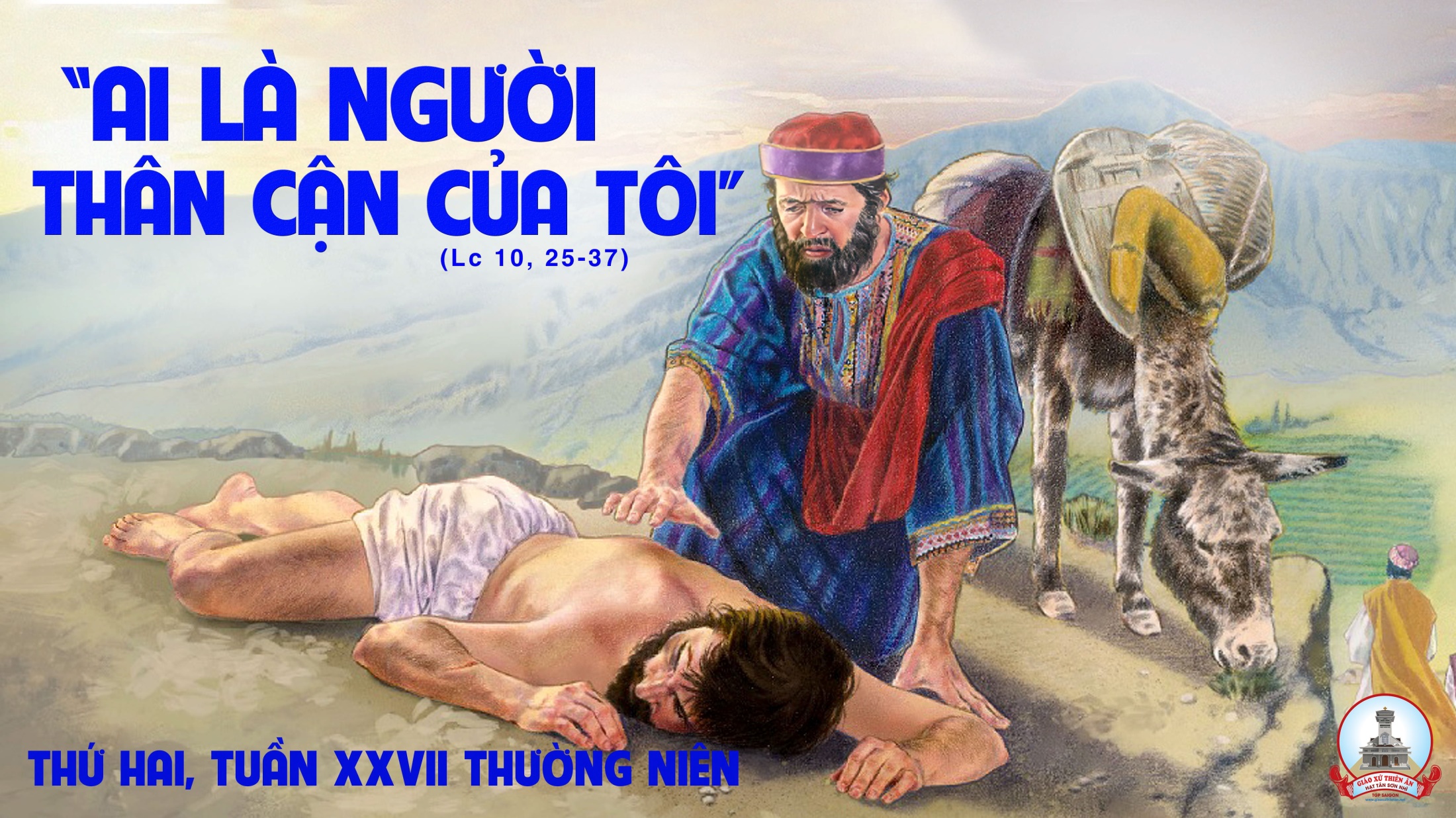 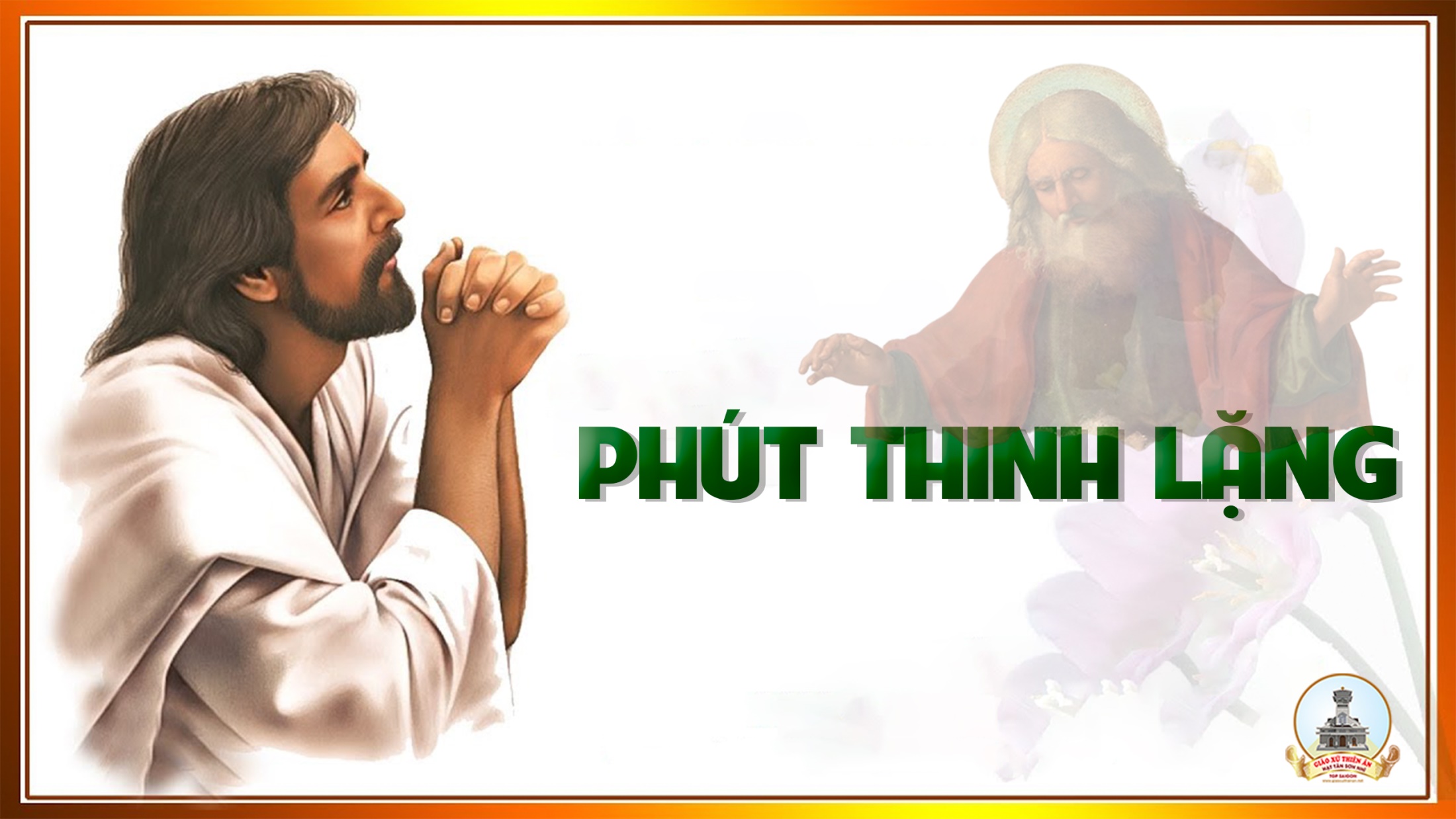 THỨ BA
SAU CHÚA NHẬT XXVIITHƯỜNG NIÊN
Đáp ca:
Ôi lạy Chúa, nếu như Ngài chấp tội, nào có ai đứng vững được chăng.
Alleluia-Alleluia:
Phúc thay kẻ lắng nghe và tuân giữ lời Thiên Chúa.
Alleluia:
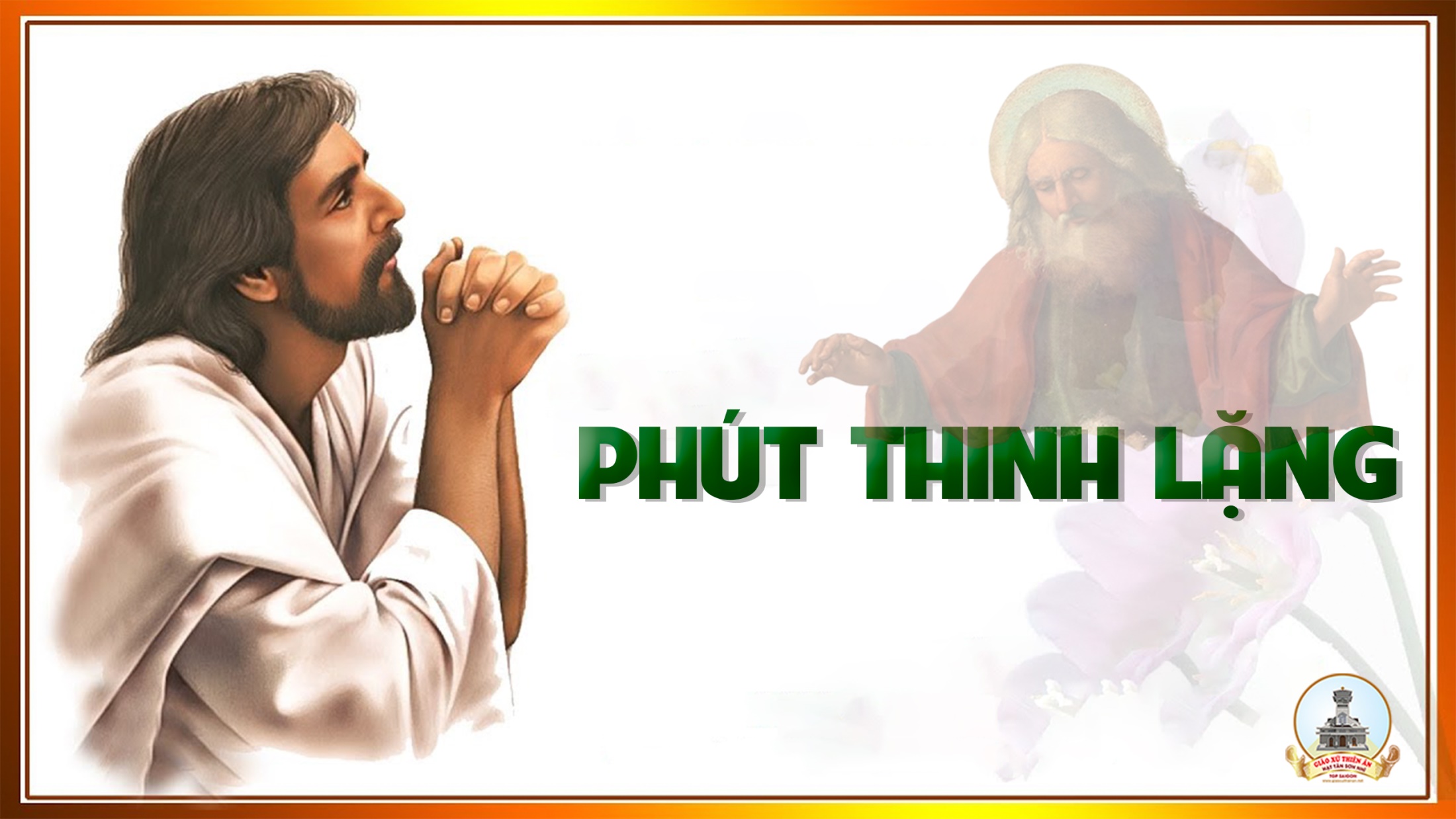 THỨ TƯ
SAU CHÚA NHẬT XXVII
THƯỜNG NIÊN
Đáp ca:
Lạy Chúa, ngài chậm giận, lại giàu tình thương và lòng thành tín.
Alleluia-Alleluia:
Anh em đã nhận được Thần Khí làm cho nên nghĩa tử, nhờ đó chúng ta được kêu lên rằng : “Áp-ba ! Cha ơi !”
Alleluia:
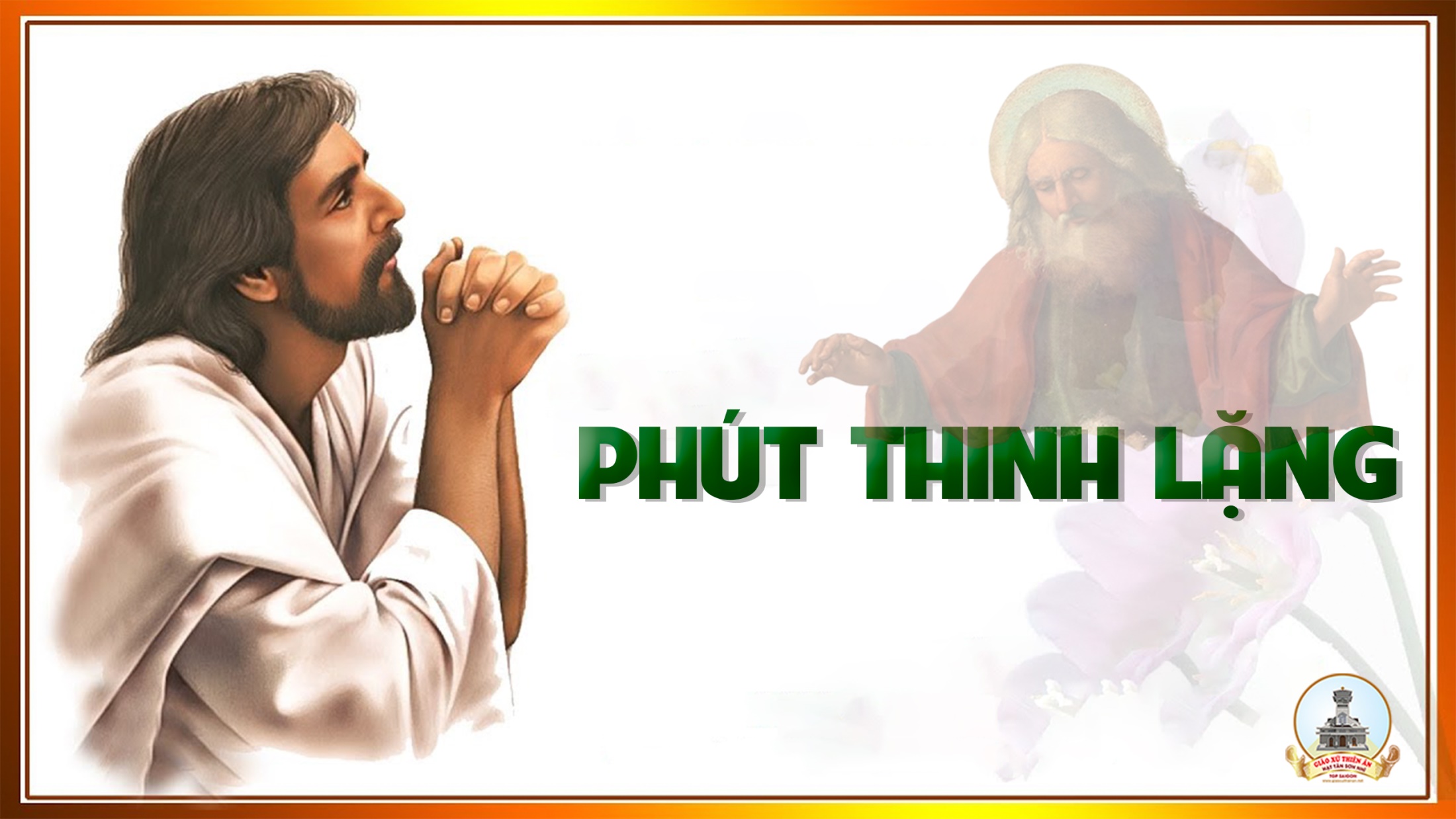 THỨ NĂM
SAU CHÚA NHẬT XXVII
THƯỜNG NIÊN
Đáp ca:
Phúc thay người đặt tin tưởng vào Chúa.
Alleluia-Alleluia:
Lạy Chúa, xin mở lòng chúng con, để chúng con lắng nghe lời của Con Chúa.
Alleluia:
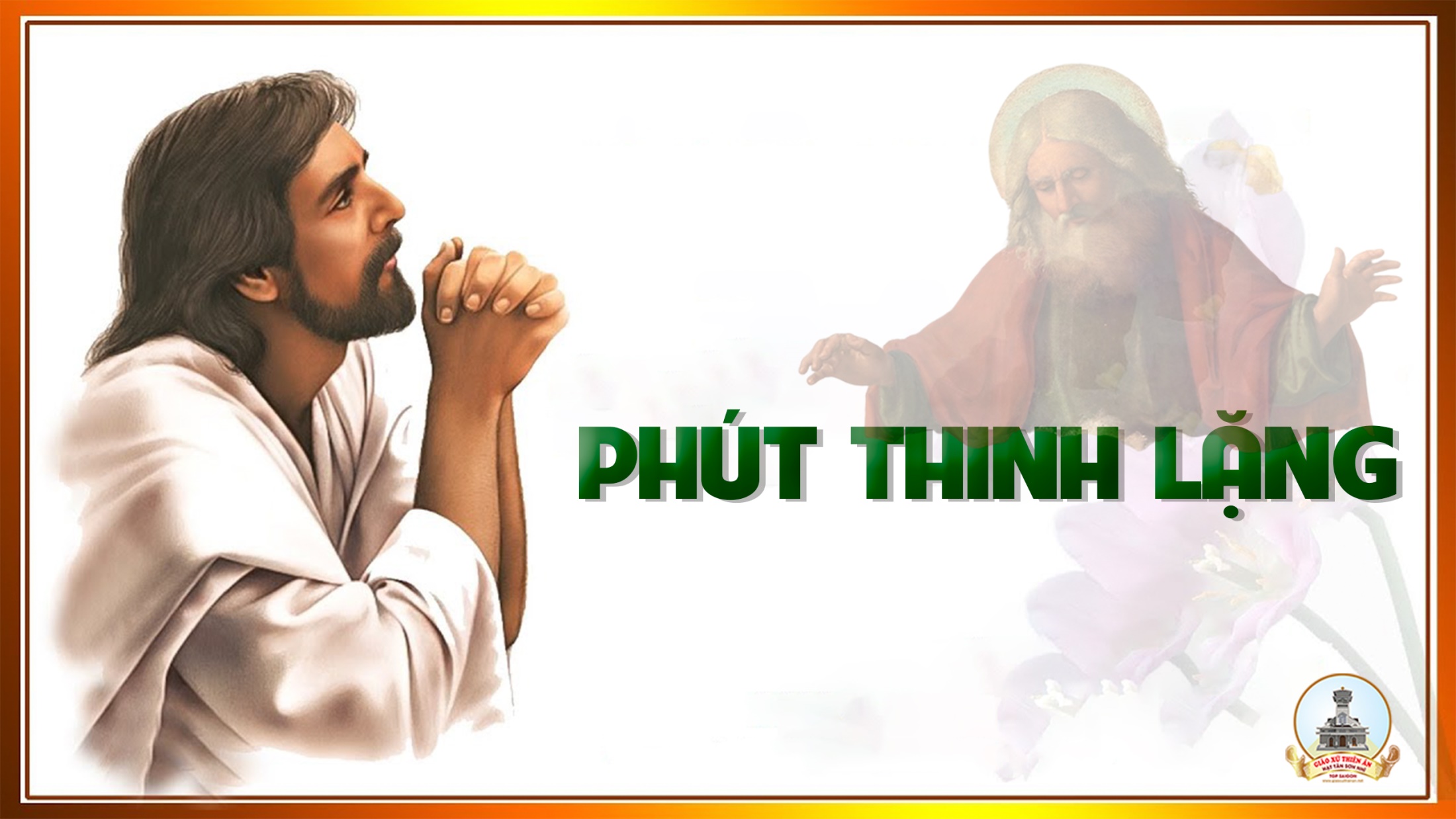 THỨ SÁU
SAU CHÚA NHẬT XXVII 
THƯỜNG NIÊNThánh nữ Elizabeth Hungari, lễ nhớ
Đáp ca:
Chúa xét xử thế giới theo lẽ công minh.
Alleluia-Alleluia:
Chúa nói: Giờ đây thủ lãnh thế gian này sắp bị tống ra ngoài! Phần tôi, một khi được giương cao lên khỏi mặt đất, tôi sẽ kéo mọi người lên với tôi.
Alleluia:
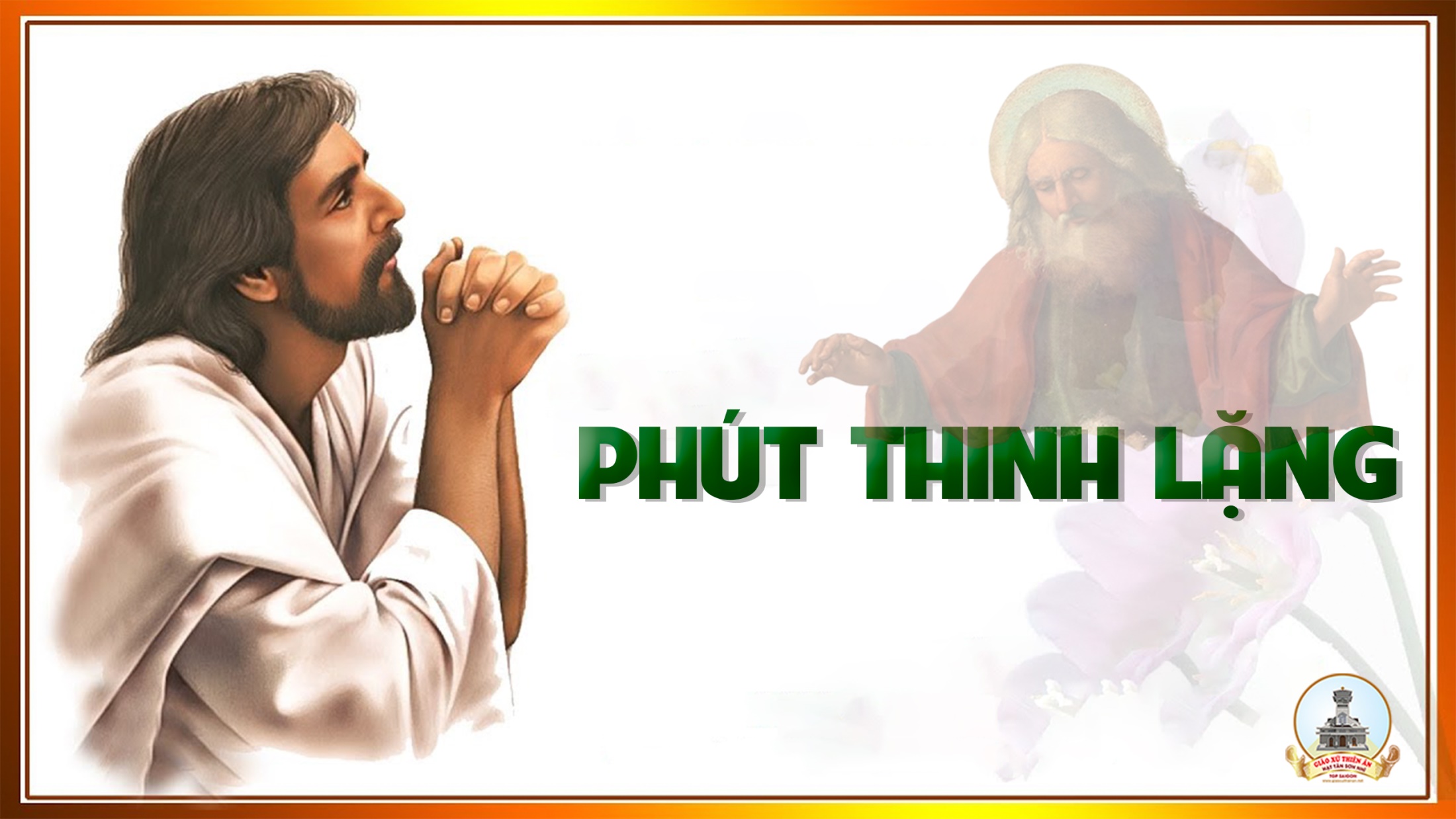 THỨ BẢY
SAU CHÚA NHẬT XXVII 
THƯỜNG NIÊN
Đáp ca:
Trước nhan thánh Chúa, người công chính hãy vui mừng.
Alleluia-Alleluia:
Phúc thay kẻ lắng nghe và tuân giữ lời Thiên Chúa.
Alleluia:
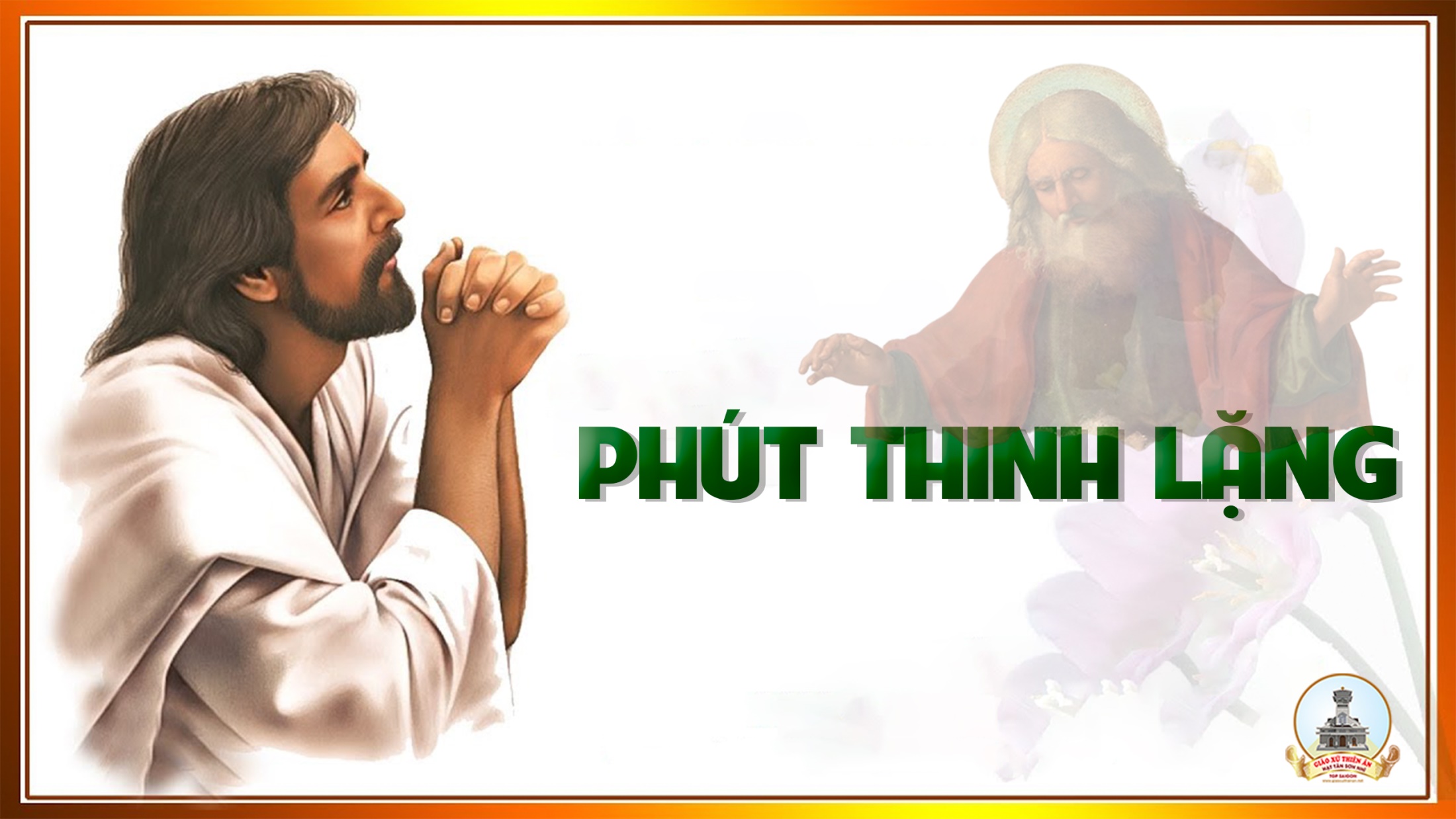